ПРИРОДНЫЕ  ЗОНЫ  РОССИИ
Автор: Лапушкина Ольга Алексеевна
Воспитатель ГБДОУ д/с № 77
Приморского района
Г. Санкт-Петербурга
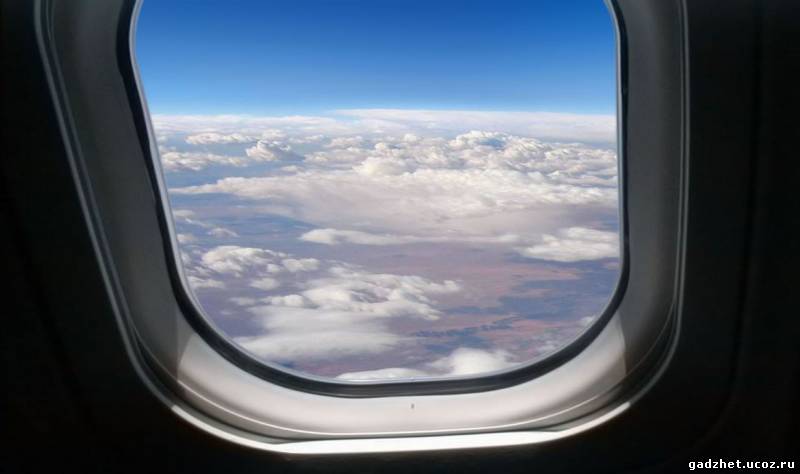 Природные  зоны России
АРКТИКА
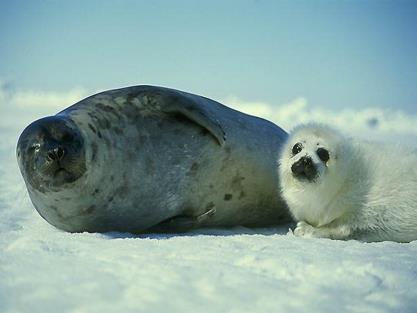 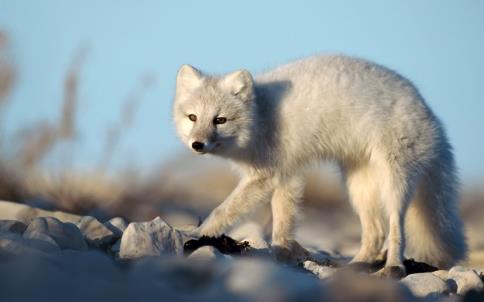 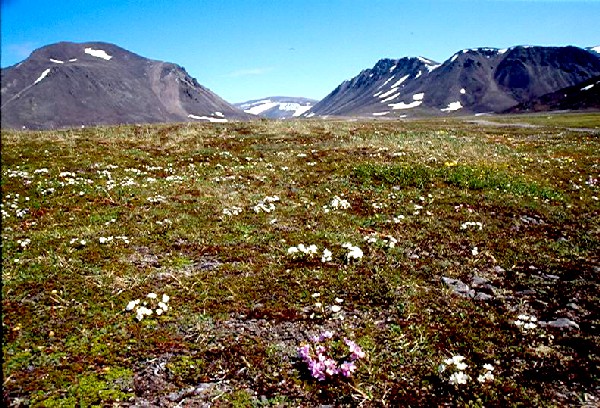 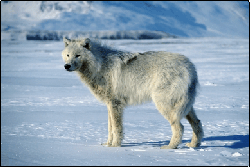 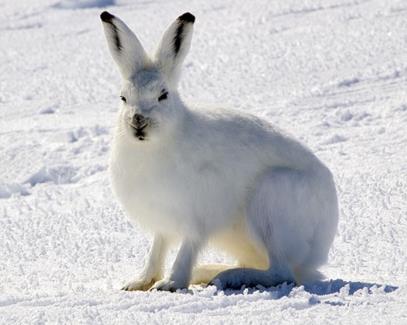 «Мы готовы для похода Поднимаем выше ноги. Птицы учатся летать, Плавно крыльями махать. Полетели, полетели И на землю тихо сели. Взвились мы под облака И земля нам не видна Сделали наклон вперед, Кто носочки достает? Руки ставим перед грудью. Развивать их резко будем. С поворотом раз, два, три, Не бездельничай, смотри! Приседаем – раз, два, три, Сели- встали, сели – встали. Мы активно отдыхаем,- То встаем, то приседаем- Раз, два, три, четыре, пять, Вот как надо отдыхать.
ТАЙГА
Смешанный лес
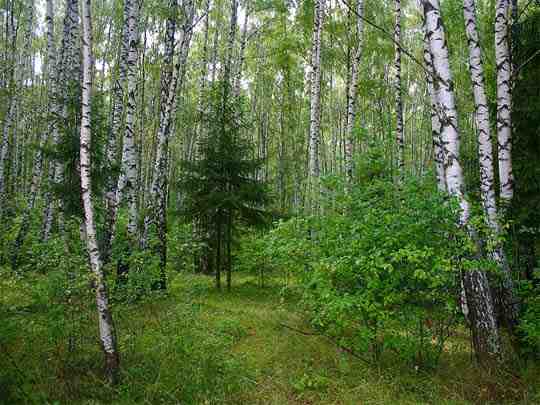 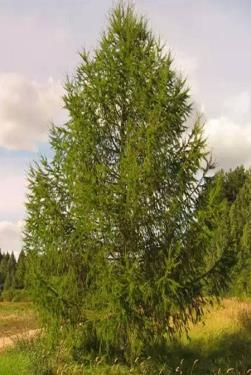 лиственница
кедр
ель
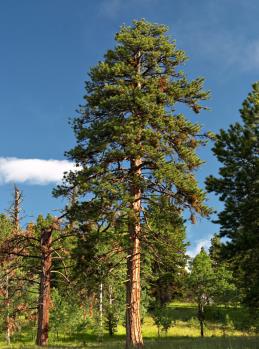 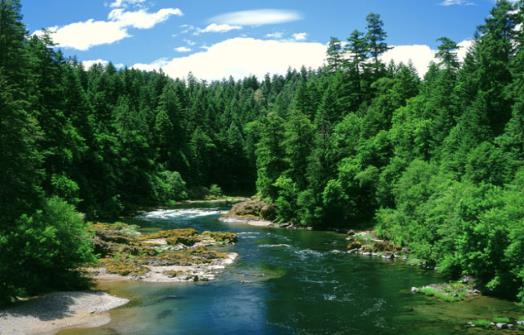 сосна
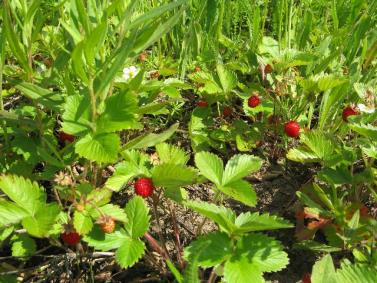 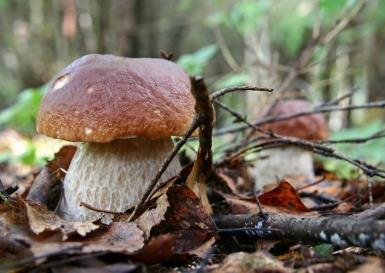 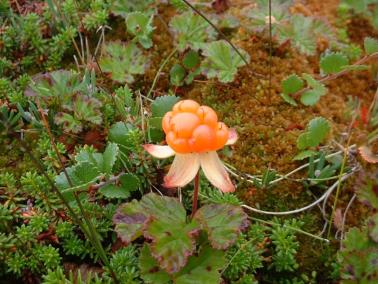 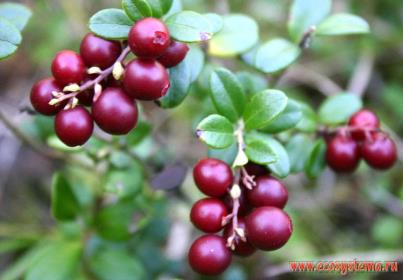 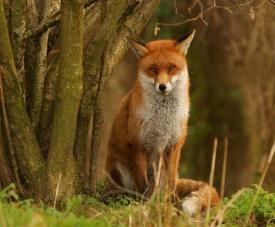 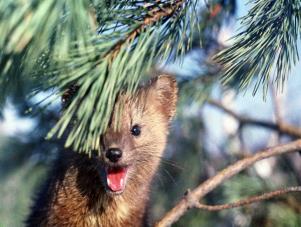 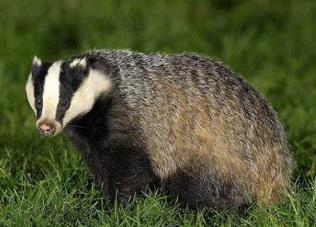 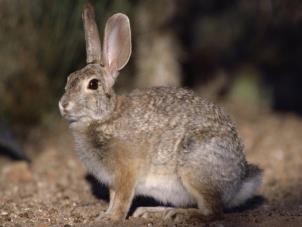 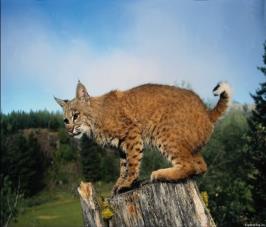 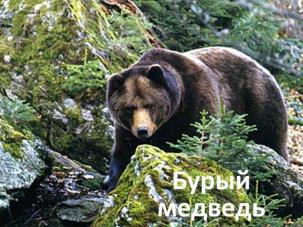 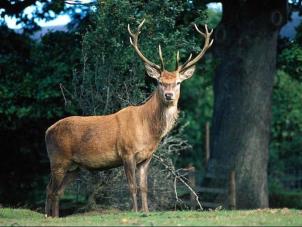 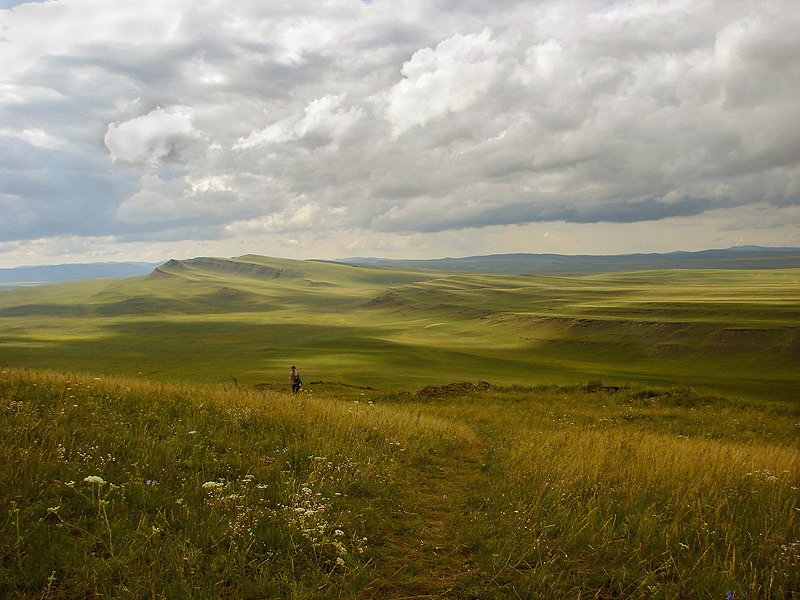 СТЕПЬ
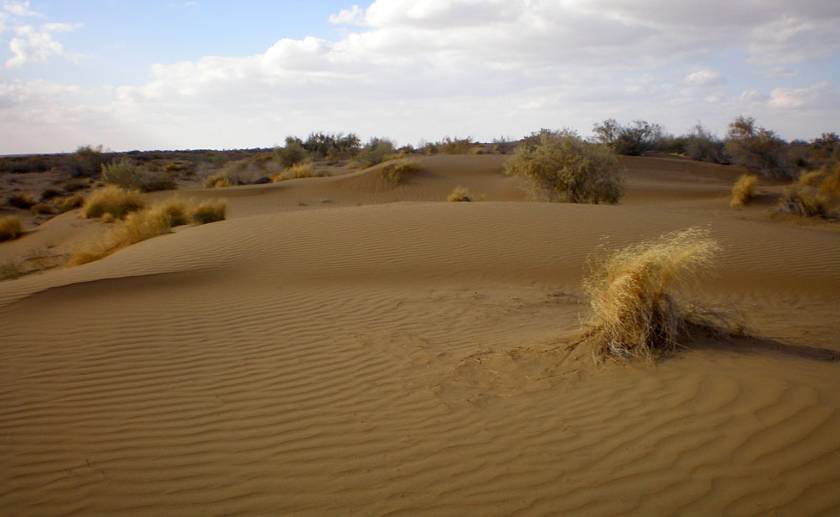 ПУСТЫНЯ
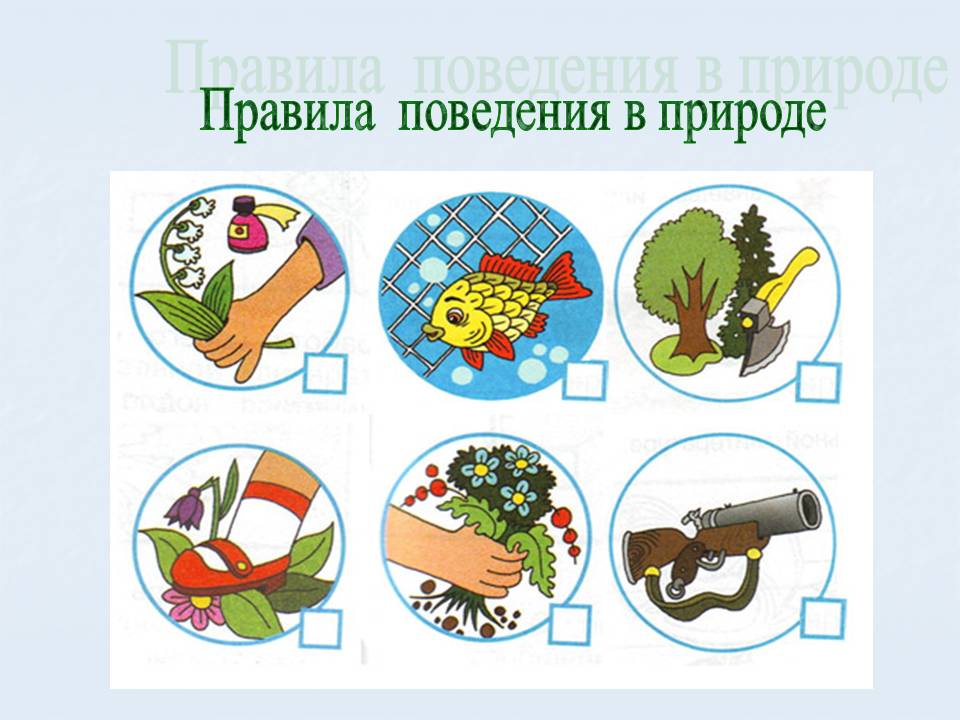